PHY 341/641 
Thermodynamics and Statistical Physics

Lecture 13

Methodologies of statistical mechanics. (Chapter 4 in STP)

Evaluation of G(E) for N>1
Microcanonical ensemble
Evaluation of temperature
2/15/2012
PHY 341/641 Spring 2012 -- Lecture 13
1
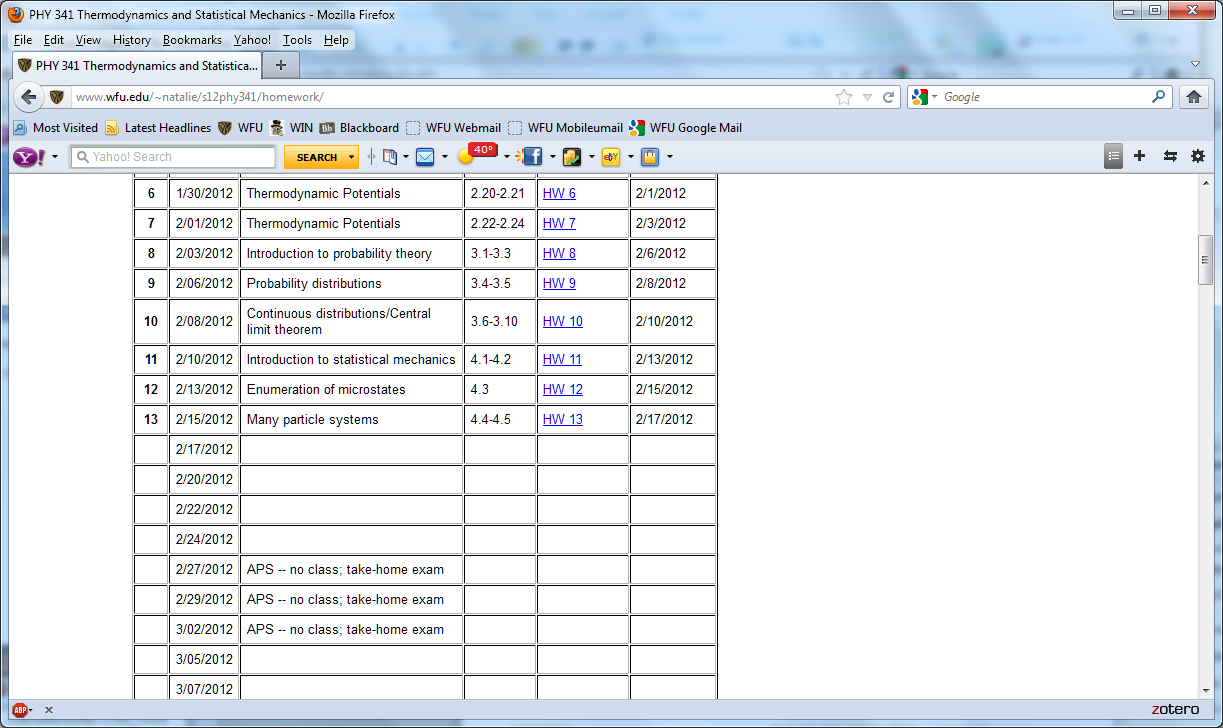 2/15/2012
PHY 341/641 Spring 2012 -- Lecture 13
2
Relationship between classical and quantum microstate analyses:
Example for quantum particle in 1-dimensional box:
0
L
2/15/2012
PHY 341/641 Spring 2012 -- Lecture 13
3
Example: single particle of mass m confined within a 1 dimensional box of length L; d=1, N=1:
2/15/2012
PHY 341/641 Spring 2012 -- Lecture 13
4
Many particles; N>1
Consider N=2, d=1
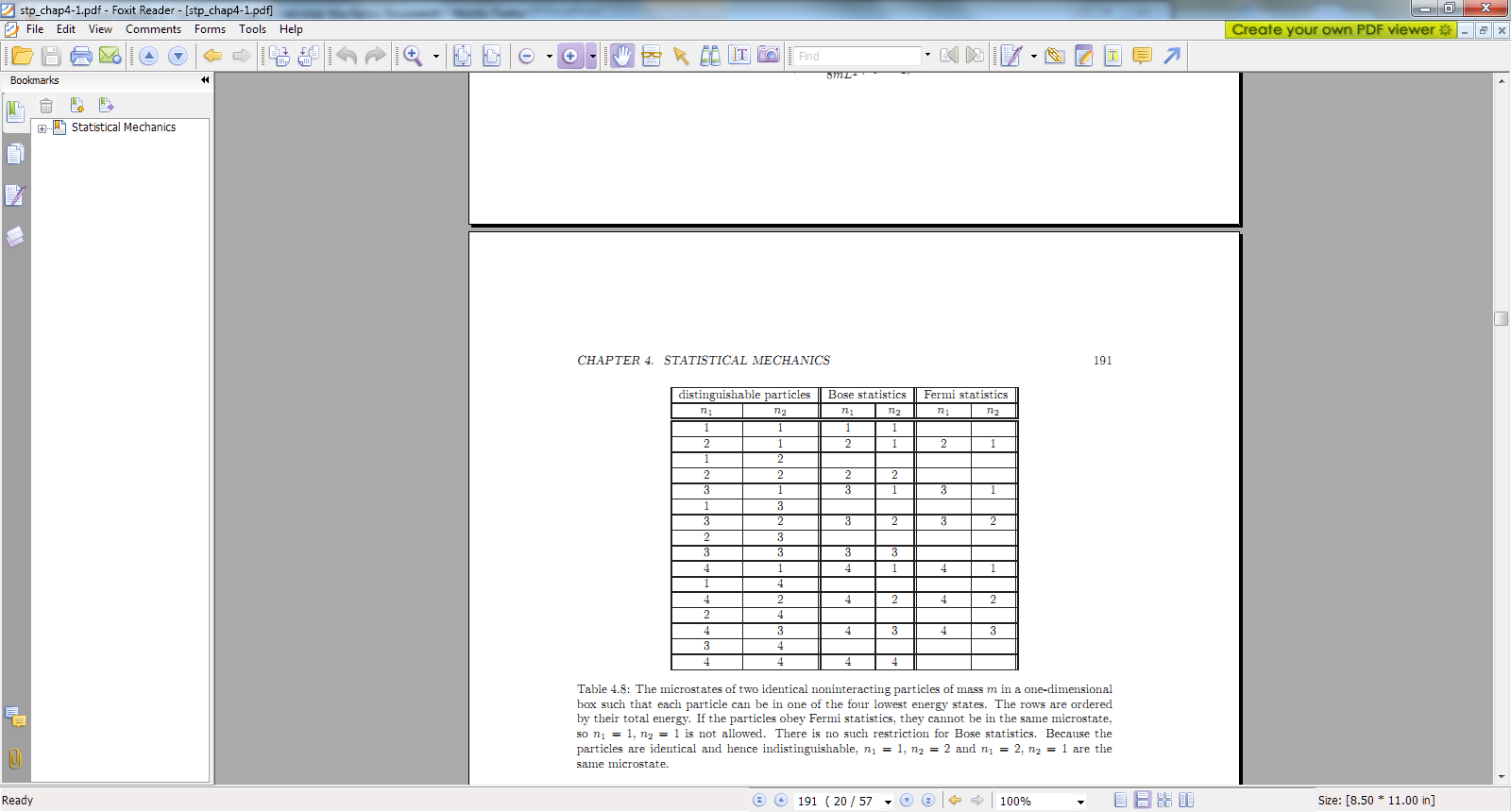 0
L
2/15/2012
PHY 341/641 Spring 2012 -- Lecture 13
5
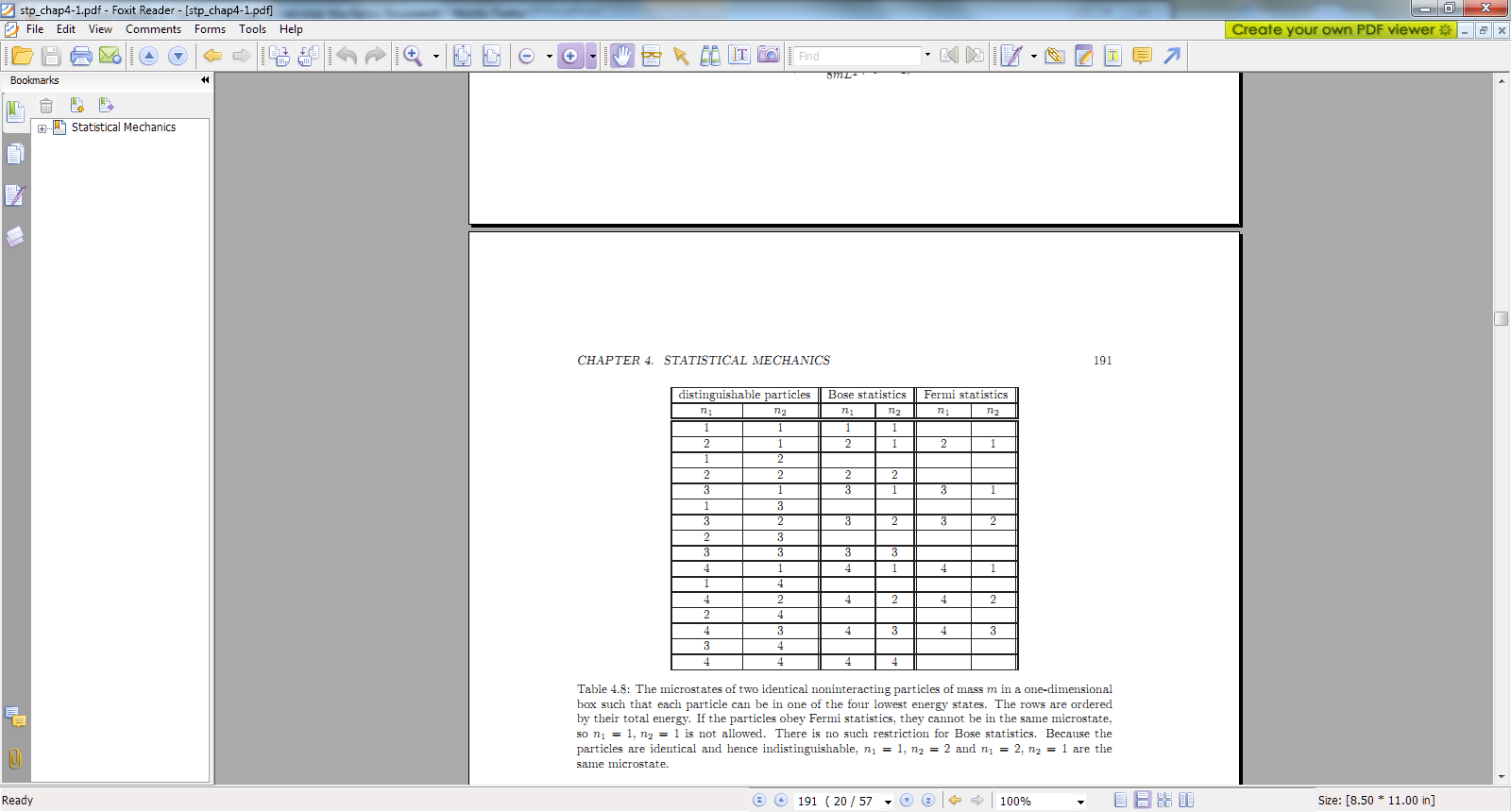 n12+n22=2
n12+n22=3
n12+n22=4
n12+n22=10
n12+n22=13
n12+n22=18
n12+n22=17
n12+n22=20
n12+n22=25
n12+n22=32
2/15/2012
PHY 341/641 Spring 2012 -- Lecture 13
6
Classical analysis for G(E) for d=1, N=2
Trick:  Map problem into general problem of finding volume of n dimensional hypersphere of radius R (see Section 4.14.1 of STP)
2/15/2012
PHY 341/641 Spring 2012 -- Lecture 13
7
Clever trick to find Cn:
2/15/2012
PHY 341/641 Spring 2012 -- Lecture 13
8
2/15/2012
PHY 341/641 Spring 2012 -- Lecture 13
9
Result for G(E) for d=1, N=2
(same as result for d=2, N=1)
2/15/2012
PHY 341/641 Spring 2012 -- Lecture 13
10
2/15/2012
PHY 341/641 Spring 2012 -- Lecture 13
11
Microstate count for N particles in d-dimensions
2/15/2012
PHY 341/641 Spring 2012 -- Lecture 13
12
Boltzmann entropy function
2/15/2012
PHY 341/641 Spring 2012 -- Lecture 13
13
2/15/2012
PHY 341/641 Spring 2012 -- Lecture 13
14
2/15/2012
PHY 341/641 Spring 2012 -- Lecture 13
15